TERCERA UNIDAD
LOS DERECHOS Y OBLIGACIONES DE LOS SERVIDORES CIVILES
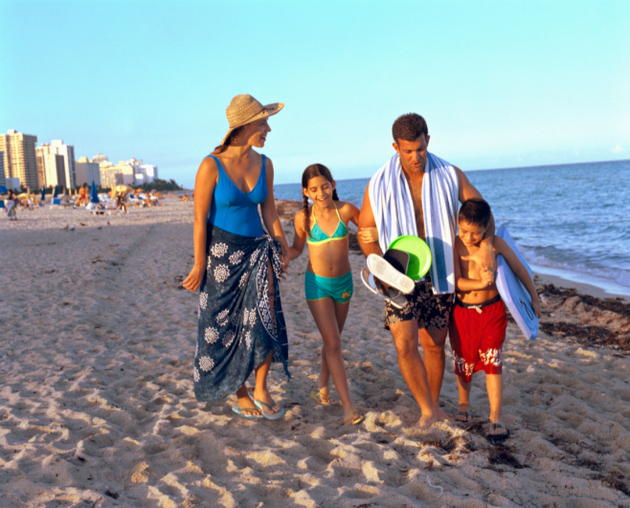 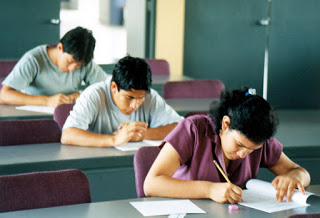 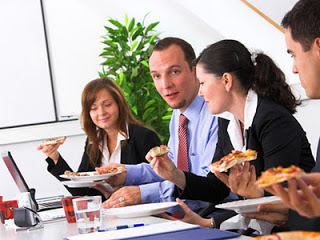 MG. JAVIER ARÉVALO VELA
I.- LA FUNCIÓN PÚBLICA
1. CONCEPTO DE FUNCIÓN PÚBLICA
Conjunto de actividades propias del Estado que son ejecutadas por personas a su servicio.
2.  NATURALEZA DE LA FUNCIÓN PÚBLICA
2.1. TEORÍA ESTATUTARIA
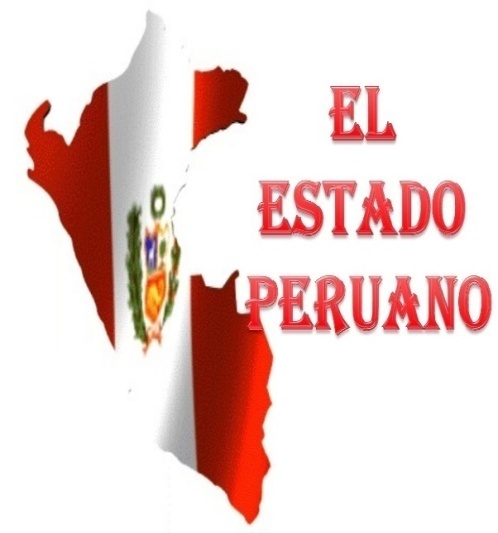 La relación del servicio la regula unilateralmente el Estado y, por tanto, no requiere del consentimiento del agente público. Se trata de obligaciones impuestas por el poder público.
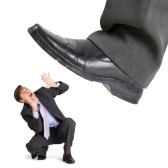 2.2. TEORÍA  CONTRACTUALISTA
Esta tesis sostiene que la relación entre el Estado y sus trabajadores es de naturaleza contractual. En la que interviene la voluntad del Estado y la del propio trabajador. Este acto jurídico se perfecciona  res inter alias acta. Ambas voluntades se subordinan al orden jurídico para definir su propia situación.
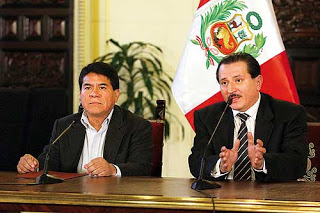 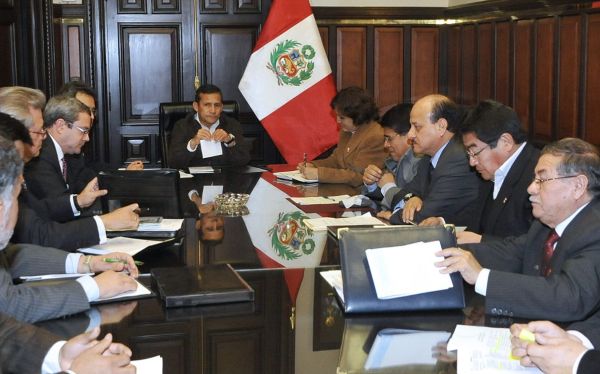 3. MODELOS DE INGRESO A LA FUNCIÓN PÚBLICA
3.1. MODELO ABIERTO
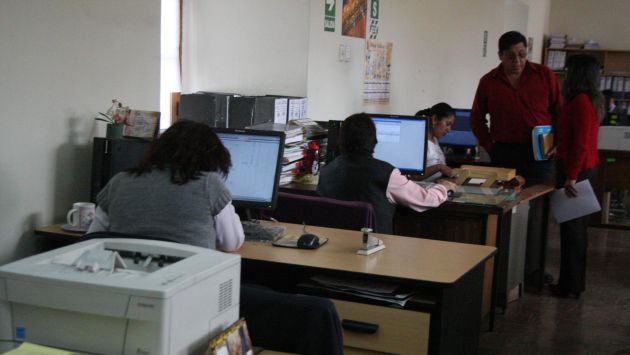 3.2. MODELO CERRADO
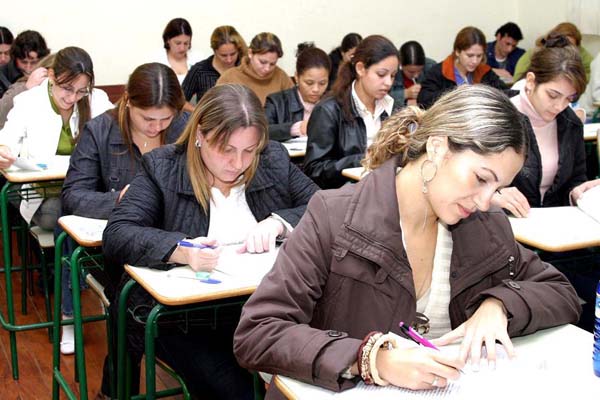 3.3. MODELO MIXTO
3.4. MODELO OPTADO POR LA ADMINISTRACIÓN PÚBLICA PERUANA
“La administración pública peruana ha optado desde el Decreto Ley N° 11377 en 1950, un modelo mixto por el cual conviven los dos modelos pero con clara hegemonía del modelo cerrado o de carrera sobre el abierto o de confianza política”.
HARO CARRANZA, Julio E.; Derecho Laboral Público, Primera Edición, 2008, Editorial San Marcos, p. 37
4. ENTIDADES DE LA  ADMINISTRACIÓN PÚBLICA
a) El Poder Ejecutivo, incluyendo Ministerios y Organismos Públicos.
b) El Poder Legislativo.
c) El Poder Judicial.
d) Los Gobiernos Regionales.
e) Los Gobiernos Locales.
f) Los Organismos a los que la Constitución Política del Perú y las leyes confieren autonomía.
g) Las demás entidades y organismos, proyectos y programas del Estado, cuyas actividades se realizan en virtud de potestades administrativas y, por tanto, se consideran sujetas a las normas comunes de derecho público.
LSC, ART. 1
5. LA ENTIDAD PÚBLICA
D.S. N° 040-2014-PCM,  REGLAMENTO DE LA LSC, TÍTULO PRELIMINAR, Art. IV
5.1. ENTIDAD PÚBLICA TIPO A
Es aquella organización que cuenta con personería jurídica de derecho público, cuyas actividades se realizan en virtud de potestades administrativas y, por tanto, se encuentran sujetas a las normas comunes de derecho público.
D.S. N° 040-2014-PCM,  REGLAMENTO DE LA LSC, TÍTULO PRELIMINAR, Art. IV
5.2. ENTIDAD PÚBLICA TIPO B
Son aquellos órganos desconcentrados, proyectos, programas o unidades ejecutoras conforme a la Ley Nº 28411 de una entidad pública Tipo A que, conforme a su manual de operaciones o documento equivalente, cumplen los siguientes criterios:

a) Tener competencia para contratar, sancionar y despedir.
b) Contar con una oficina de recursos humanos o la que haga sus veces, un titular, entendiéndose como la máxima autoridad administrativa y/o una alta dirección o la que haga sus veces.
c) Contar con resolución del titular de la entidad pública a la que pertenece definiéndola como Entidad Tipo B.
D.S. N° 040-2014-PCM,  REGLAMENTO DE LA LSC, TÍTULO PRELIMINAR, Art. IV
II.- DERECHOS DE LOS SERVIDORES CIVILES
1. DEFINICIÓN DE DERECHOS INDIVIDUALES DE LOS SERVIDORES CIVILES
2. DERECHOS CONTENIDOS EN LA LSC
Los derechos de los servidores civiles se encuentran consagrados en el artículo 35° de la LSC y comprende del inciso a) al inciso n)
A) COMPENSACIÓN
Percibir una compensación de acuerdo a lo establecido en la LSC. Los derechos y beneficios correspondientes a un puesto no son transferibles de producirse un supuesto de movilidad a otro puesto.
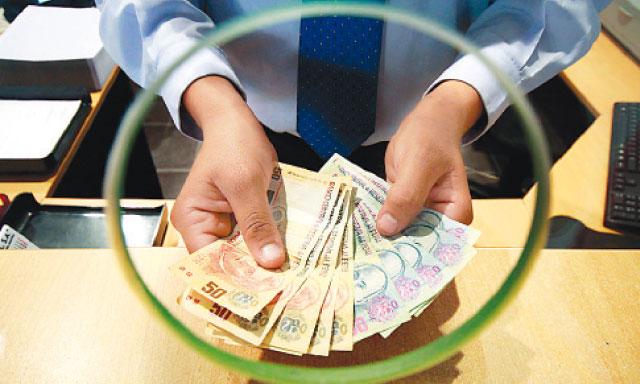 LSC, ART. 35, LITERAL A)
B) VACACIONES
Gozar de descanso vacacional efectivo y continuo de treinta (30) días por cada año completo de servicios, incluyendo los días de libre disponibilidad, regulados en el reglamento. Mediante decreto supremo el Poder Ejecutivo puede establecer que hasta quince (15) días de dicho período se ejecuten de forma general. El no goce del beneficio en el año siguiente en que se genera el derecho no genera compensación monetaria alguna y el descanso se acumula.
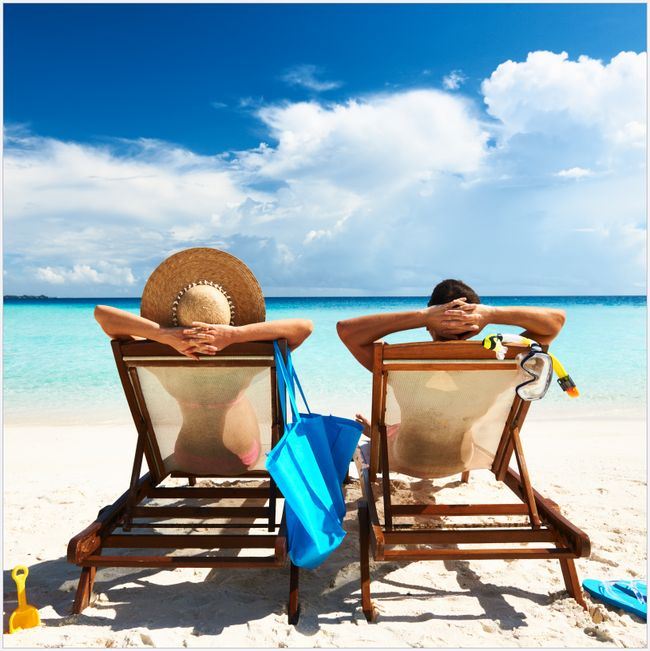 LSC, ART. 35, LITERAL B)
B.1) REQUISITOS PARA GOZAR DE DESCANSO VACACIONAL
D.S. N° 040-2014-PCM, REGLAMENTO DE LA LSC , Art. 147
D.S. N° 040-2014-PCM, REGLAMENTO DE LA LSC , Art. 147
B.2) OPORTUNIDAD DEL DESCANSO VACACIONAL
D.S. N° 040-2014-PCM, REGLAMENTO DE LA LSC, Art. 141
B.3) ACUMULACIÓN DEL DESCANSO VACACIONAL
D.S. N° 040-2014-PCM, REGLAMENTO DE LA LSC, Art. 141,
B.4) ENTREGA ECONÓMICA VACACIONAL
Los servidores civiles tienen derecho a percibir una entrega económica con motivo del goce del descanso vacacional, en sustitución y por un monto equivalente al que le correspondería percibir mensualmente por concepto de valorizaciones principal y ajustada y, si correspondiera, valorización priorizada. Se abona en la oportunidad de pago de la compensación económica mensual.
D.S. N° 040-2014-PCM,  REGLAMENTO DE LA LSC, Art. 142
B.5) REGLAS ESPECIALES APLICABLES A LA ENTREGA ECONÓMICA VACACIONAL ART. 143
Si el vínculo del servidor civil termina después de cumplido el año de servicio y el récord, sin haber disfrutado del descanso vacacional, tendrá derecho a percibir el íntegro de la entrega económica vacacional correspondiente. 

Si el vínculo del servidor civil termina antes de cumplido el cómputo del año de servicio, tendrá derecho a percibir tantos dozavos y treintavos de la entrega económica vacacional correspondiente como meses y días computables hubiere prestado servicio, respectivamente.
D.S. N° 040-2014-PCM, REGLAMENTO DE LA LSC, Art. 143
B.6) DÍAS DE LIBRE DISPONIBILIDAD
D.S. N° 040-2014-PCM, REGLAMENTO DE LA LSC, Art. 144
C) JORNADA DE TRABAJO
Jornada de ocho (8) horas diarias o cuarenta y ocho (48) horas semanales, como máximo.
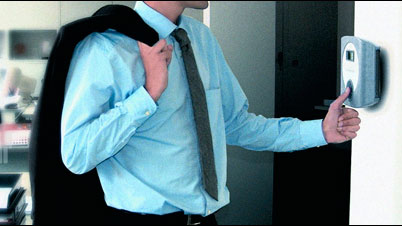 LSC, ART. 35, LITERAL C)
C1) JORNADA DE TRABAJO EN EL SECTOR PÚBLICO
Establece el horario corrido en una sola jornada de trabajo al día de siete horas cuarenta y cinco minutos (7.45 horas) de duración en el curso de los meses de enero a diciembre, para los servidores de la Administración Pública, que regirá de lunes a viernes.
DECRETO LEY N° 18223. LEY QUE ESTABLECEN HORARIO CORRIDO PARA SERVIDORES DEL SECTOR PÚBLICO NACIONAL EN 7.45 HRS.
C2) TRABAJO EN SOBRETIEMPO
D.S. N° 040-2014-PCM, REGLAMENTO DE LA LSC, Art. 145
C3) MEDIDAS DE AUSTERIDAD, DISCIPLINA Y CALIDAD EN EL GASTO PÚBLICO
Artículo 8. Medidas en materia de personal
(…)
8.2 Las entidades públicas, independientemente del régimen laboral que las regule, no se encuentran autorizadas para efectuar gastos por concepto de horas extras.
LEY N° 30281, LEY DE PRESUPUESTO DEL SECTOR PÚBLICO PARA EL AÑO FISCAL 2015
C4) I PLENO JURISDICCIONAL SUPREMO EN MATERIA LABORAL
TEMA N° 03: TRATAMIENTO  DE LAS  HORAS  EXTRAS  EN  EL  SECTOR
PRIVADO Y EN EL SECTOR PÚBLICO.

a.	Sobre los trabajadores que no se encuentran sujetos a la jornada de trabajo y, por tanto, tienen derecho al pago de horas extras: Trabajadores que cumplen labores intermitentes.
	El Pleno acordó:
	Los trabajadores de espera, vigilancia o custodia, no están comprendidos en la jornada máxima solo si es que su prestación de servicios se realiza de manera intermitente.
b.	Sobre las limitaciones presupuestales como justificación para el no reconocimiento de horas extras en el sector público:
	El Pleno acordó:
	Las limitaciones presupuestales no privan a los trabajadores del Sector Público de gozar del pago de horas extras si se ha realizado trabajo en sobretiempo.

c. Sobre la posibilidad de las entidades del sector público de compensar el pago de horas extras con períodos de descanso sustitutorio.
	El Pleno acordó:
	Existe la posibilidad que las entidades del Sector Público compensen el pago de horas extras con períodos de descanso sustitutorio; sin embargo, para ello, tal como en el Sector Privado, es necesaria la aceptación del trabajador y su manifestación de conformidad consignada en un acuerdo (convenio).
C5) MEDIA JORNADA
D.S. N° 040-2014-PCM, REGLAMENTO DE LA LSC, Art. 146
C6) HORARIO DE SERVICIO
D.S. N° 040-2014-PCM, REGLAMENTO DE LA LSC, Art. 147
C7) TELETRABAJO
Las entidades podrán implementar la modalidad de teletrabajo prevista en la Ley Nº 30036 –Ley que regula el teletrabajo y sus normas reglamentarias, en función de sus necesidades.
D.S. N° 040-2014-PCM,  REGLAMENTO DE LA LSC, Art. 148
D) DESCANSO SEMANAL
Descanso semanal obligatorio de veinticuatro (24) horas consecutivas, como mínimo.
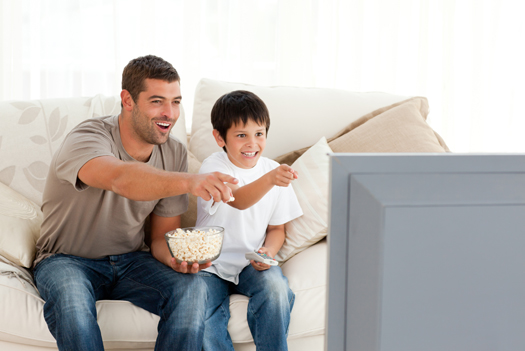 LSC, ART. 35, LITERAL D)
D1) DESCANSO EN DÍAS FERIADOS
D.S. N° 040-2014-PCM, REGLAMENTO DE LA LSC, Art. 149, PRIMER PÁRRAFO
D2) REQUERIMIENTO DE SERVICIOS EN DÍAS DE DESCANSO Y FERIADOS
Cuando los requerimientos del servicio que presta la entidad pública lo hagan indispensable, el servidor civil podrá prestar servicios en su día de descanso semanal y/o en día feriado, en cuyo caso la entidad pública deberá fijar obligatoriamente el día o días en que el servidor civil compensará el descanso semanal y/o feriado trabajado.
D.S. N° 040-2014-PCM, REGLAMENTO DE LA LSC, Art. 149, SEGUNDO PÁRRAFO
E) REFRIGERIO
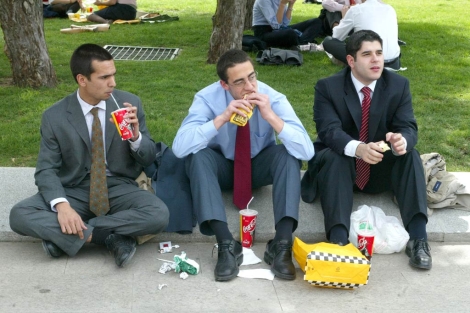 Un tiempo de refrigerio, que no forma parte de la jornada de trabajo.
LSC, ART. 35, LITERAL E)
E1) REFRIGERIO EN HORARIO CORRIDO
D.S. N° 040-2014-PCM, REGLAMENTO DE LA LSC, Art. 150
F) IMPUGNAR
Impugnar ante las instancias correspondientes las decisiones que  afecten sus derechos.
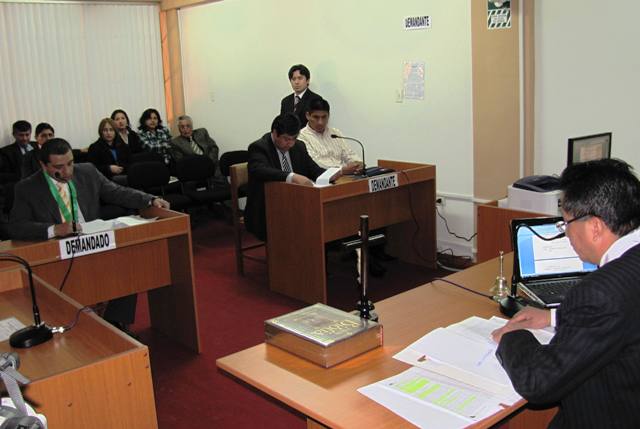 LSC, ART. 35, LITERAL F)
G) PERMISOS Y LICENCIAS
Permisos y licencias de acuerdo a lo establecido en las normas reglamentarias.
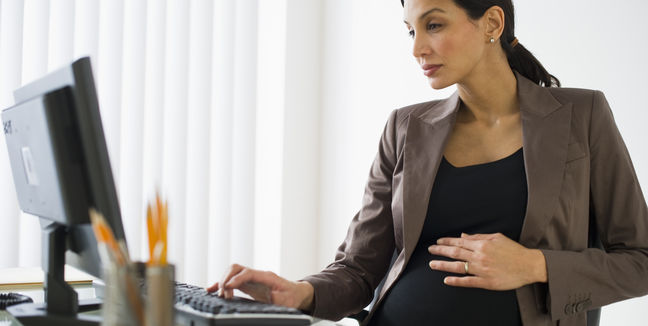 LSC, ART. 35, LITERAL G)
G1) PERMISOS
Califica como permiso la ausencia por horas del servidor civil durante su jornada de servicio autorizada por su jefe inmediato.
D.S. N° 040-2014-PCM,  REGLAMENTO DE LA LSC, Art. 151
G2) PERMISOS OTORGADOS
D.S. N° 040-2014-PCM,  REGLAMENTO DE LA LSC, Art. 151
G3) LICENCIAS OTORGADAS
D.S. N° 040-2014-PCM, REGLAMENTO DE LA LSC, Art. 153
H) SEGURIDAD SOCIAL Y PENSIONES
Seguridad social en salud y pensiones, de acuerdo a la legislación sobre la materia.
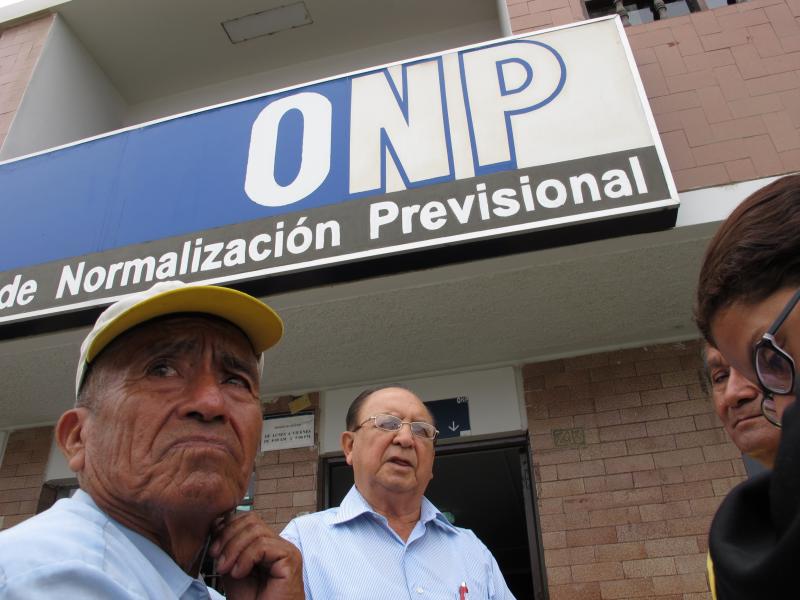 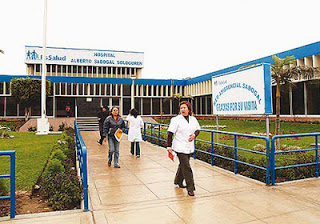 LSC, ART. 35, LITERAL H)
I) SEGURIDAD Y SALUD EN EL TRABAJO
Gozar de los derechos a que hace referencia la Ley N° 29783, Ley de  Seguridad y Salud en el Trabajo.
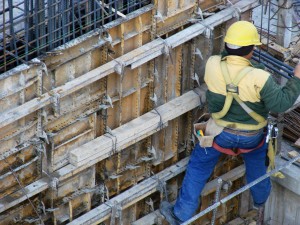 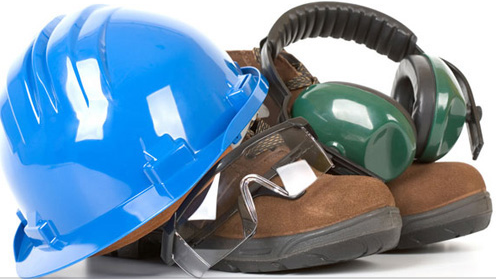 LSC, ART. 35, LITERAL I)
J) SEGURO DE VIDA
Seguro de vida y de salud en los casos y con las condiciones y límites establecidos por las normas reglamentarias.
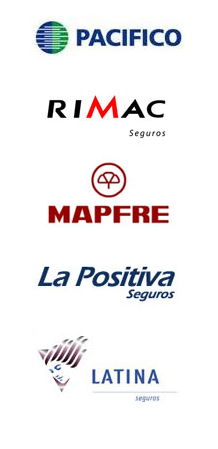 LSC, ART. 35, LITERAL J)
K) EJERCER LA DOCENCIA
Ejercer la docencia o participar en órganos colegiados percibiendo dietas, sin afectar el cumplimiento de sus funciones o las obligaciones derivadas del puesto.
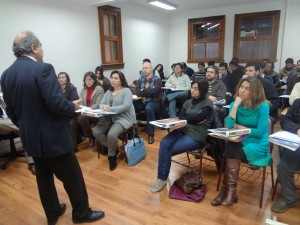 LSC, ART. 35, LITERAL K)
K1) PERMISO POR DOCENCIA
D.S. N° 040-2014-PCM,  REGLAMENTO DE LA LSC, Art. 152
L) DEFENSA Y ASESORÍA LEGAL
Contar con la defensa y asesoría legal, asesoría contable, económica o afín, con cargo a los recursos de la entidad para su defensa en procesos judiciales, administrativos, constitucionales, arbitrales, investigaciones congresales y policiales, ya sea por omisiones, actos o decisiones adoptadas o ejecutadas en el ejercicio de sus funciones, inclusive como consecuencia de encargos, un cuando al momento de iniciarse el proceso hubiese concluido la vinculación con la entidad. Si al finalizar el proceso se demostrara responsabilidad, el beneficiario debe reembolsar el  costo del asesoramiento y de la defensa especializados.
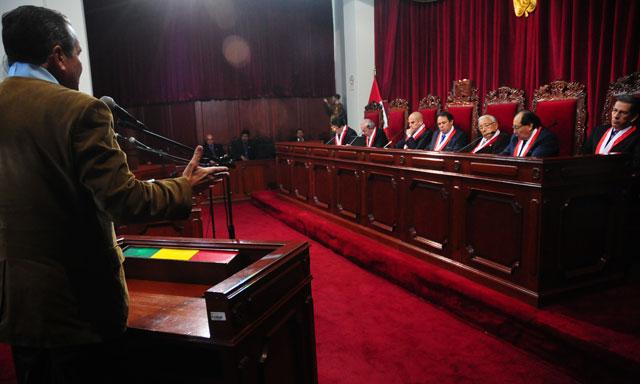 LSC, ART. 35, LITERAL L)
L1) DEFENSA LEGAL
Los servidores civiles tienen derecho a contar con la defensa y asesoría legal, asesoría contable, económica o afín, con cargo a los recursos de la entidad para su defensa en procesos judiciales, administrativos, constitucionales, arbitrales, investigaciones congresales y policiales, ya sea por omisiones, actos o decisiones adoptadas o ejecutadas en el ejercicio de sus funciones, inclusive como consecuencia de encargos, aun cuando al momento de iniciarse el proceso hubiese concluido la vinculación con la entidad. La defensa y asesoría se otorga a pedido de parte, previa evaluación de la solicitud.
	Si al finalizar el proceso se demostrara responsabilidad, el beneficiario debe reembolsar el costo del asesoramiento y de la defensa. SERVIR emitirá la Directiva que regulará el procedimiento para solicitar y acceder al mencionado beneficio, requisitos, plazos, montos, entre otros.
D.S. N° 040-2014-PCM, REGLAMENTO DE LA LSC, Art. 154
M)  No son de aplicación al servidor civil las normas que establezcan derechos en favor de personal sujeto a otro régimen o carrera.

N) Otros establecidos por ley.
D.S. N° 040-2014-PCM, REGLAMENTO DE LA LSC, Art. 154
II.- LAS OBLIGACIONES DE LOS SERVIDORES CIVILES
1. DEFINICIÓN
ARTÍCULO 39° DE LA LSC
Las obligaciones de los servidores civiles se encuentran señaladas en el artículo 39° de la LSC y comprende del inciso a) al inciso m).
a) Cumplir leal y diligentemente los deberes y funciones que impone el servicio público.
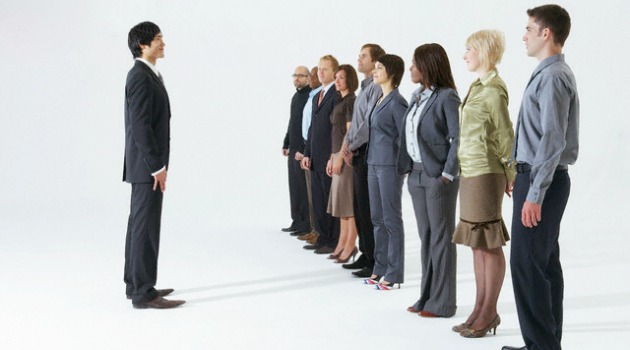 LSC, ART. 39, LITERAL A)
b) Privilegiar los intereses del Estado sobre los intereses propios o de particulares
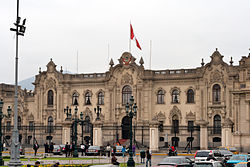 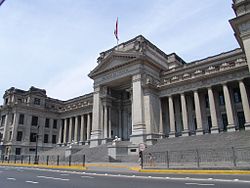 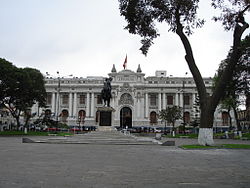 LSC, ART. 39, LITERAL B)
c) Informar oportunamente a los superiores jerárquicos de cualquier circunstancia que ponga en riesgo o afecte el logro de los objetivos institucionales o la actuación de la entidad.
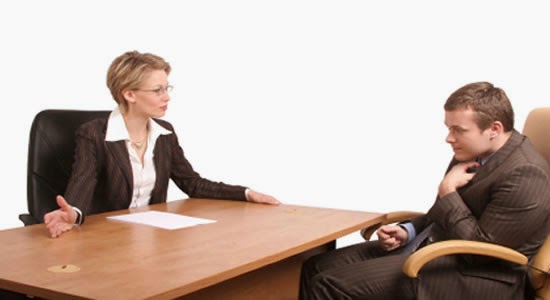 LSC, ART. 39, LITERAL C)
d) Salvaguardar los intereses del Estado y emplear austeramente los recursos públicos. Los recursos y el personal a su cargo se asignan exclusivamente para el servicio oficial.
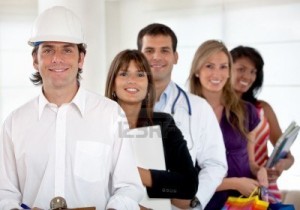 LSC, ART. 39, LITERAL D)
e) No emitir opiniones ni brindar declaraciones en nombre de la entidad, salvo autorización expresa del superior jerárquico competente o  cuando ello corresponda por la naturaleza del puesto.
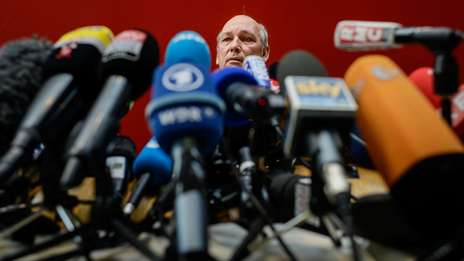 LSC, ART. 39, LITERAL E)
f) Informar a la autoridad superior o denunciar ante la autoridad correspondiente los actos delictivos, faltas disciplinarias o irregularidades que conozca.
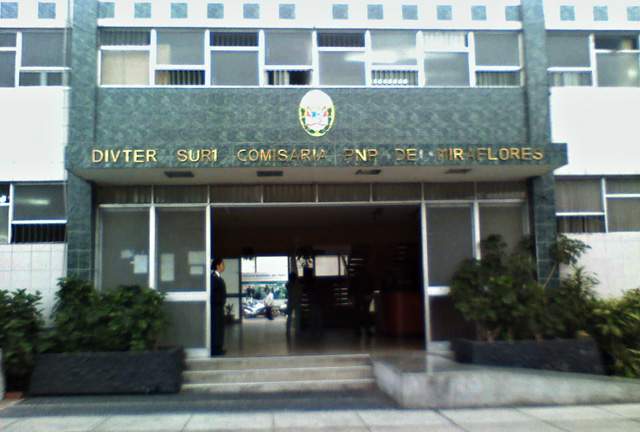 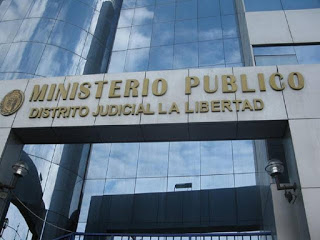 LSC, ART. 39, LITERAL F)
g) Actuar con imparcialidad y neutralidad política.
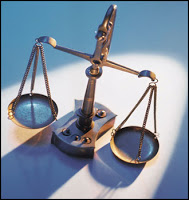 LSC, ART. 39, LITERAL G)
h) No participar ni intervenir por sí o por terceras personas, directa o  indirectamente, en los contratos con su entidad o cualquier otra entidad del Estado en los que tenga interés el propio servidor civil, su cónyuge o parientes hasta el cuarto grado de consanguinidad o segundo de afinidad.
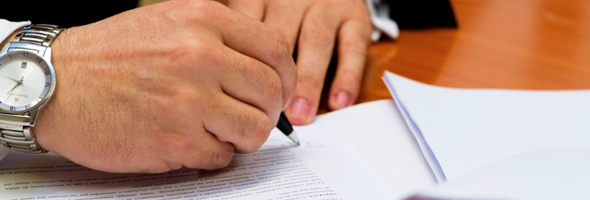 LSC, ART. 39, LITERAL H)
i) No participar ni intervenir por sí o por terceras personas, directa o indirectamente, en la gestión de intereses en un procedimiento administrativo de su entidad. En el caso del nivel nacional de gobierno, esta prohibición se extiende a los procedimientos administrativos tramitados ante todas las entidades pertenecientes a su sector.
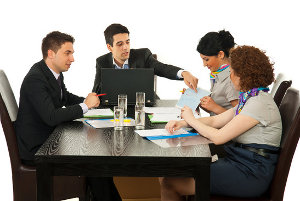 LSC, ART. 39, LITERAL I)
j) Guardar secreto o reserva de la información calificada como tal por las normas sobre la materia, aun cuando ya no formen parte del Servicio Civil.
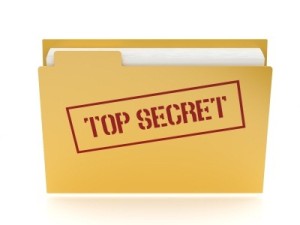 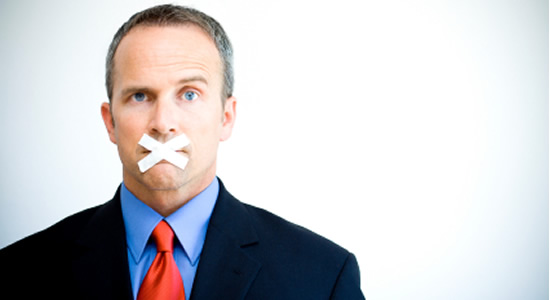 LSC, ART. 39, LITERAL J)
k) Mejorar continuamente sus competencias y mantener la iniciativa en sus labores.
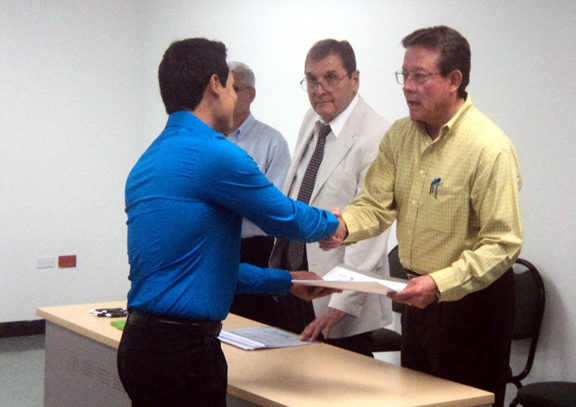 LSC, ART. 39, LITERAL K)
l) Someterse a las evaluaciones que se efectúen en el marco de la presente Ley.
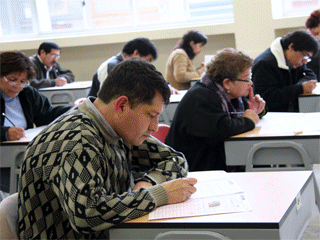 LSC, ART. 39, LITERAL L)
m) Las demás que señale la presente Ley, sus normas reglamentarias y demás normas que regulan el Servicio Civil, en cuanto fueran aplicables.
LSC, ART. 39, LITERAL M)
OBLIGACIONES ESTABLECIDAS EN EL REGLAMENTO DE LA LSC
D.S. N° 040-2014-PCM,  REGLAMENTO DE LA LSC, Art. 156
D.S. N° 040-2014-PCM, REGLAMENTO DE LA  LSC, Art. 156
D.S. N° 040-2014-PCM, REGLAMENTO DE LA LSC, Art. 156
D.S. N° 040-2014-PCM,  REGLAMENTO DE LA LSC, Art. 156
D.S. N° 040-2014-PCM,  REGLAMENTO DE LA LSC, Art. 156
D.S. N° 040-2014-PCM, REGLAMENTO DE LA LSC, Art. 156
PRESENTACIÓN DE DECLARACIÓN JURADA DE INGRESOS, BIENES Y RENTAS DE LOS FUNCIONARIOS Y SERVIDORES PÚBLICOS DEL ESTADO
La Ley N° 30161, en su artículo 2° establece los obligados a presentar declaración jurada.
LEY N° 30161 LEY QUE REGULA LA PRESENTACIÓN DE DECLARACIÓN JURADA DE INGRESOS, BIENES Y RENTAS DE LOS FUNCIONARIOS Y SERVIDORES PÚBLICOS DEL ESTADO
D.S. N° 040-2014-PCM, REGLAMENTO DE LA LSC, Art. 156
D.S. N° 040-2014-PCM, REGLAMENTO DE LA LSC, Art. 156
PROHIBICIONES E INCOMPATIBILIDADES FUNCIONALES
Los directores, titulares, altos funcionarios, miembros de Consejos Consultivos, Tribunales Administrativos, Comisiones y otros órganos colegiados que cumplen una función pública o encargo del Estado, los directores de empresas del Estado o representantes de éste en directorios, así como los asesores, funcionarios o servidores con encargos específicos que, por el carácter o naturaleza de su función o de los servicios que brindan, han accedido a información privilegiada o relevante, o cuya opinión haya sido determinante en la toma de decisiones, están obligados a guardar secreto o reserva respecto de los asuntos o información que por ley expresa tengan dicho carácter.
LEY N° 27588, ART. 1, LEY QUE ESTABLECE PROHIBICIONES E INCOMPATIBILIDADES DE FUNCIONARIOS Y SERVIDORES PÚBLICOS, ASÍ COMO DE LAS PERSONAS QUE PRESTEN SERVICIOS AL ESTADO BAJO CUALQUIER MODALIDAD CONTRACTUAL
PROHIBICIONES ÉTICAS  DEL SERVIDOR PÚBLICO
LEY N° 27815, LEY DEL CÓDIGO DE ÉTICA DE LA FUNCIÓN PÚBLICA, ART. 8
PROHIBICIONES SEÑALADAS EN EL REGLAMENTO DE LA LSC
D.S. N° 040-2014-PCM, REGLAMENTO DE LA LSC, Art. 157
D.S. N° 040-2014-PCM,  REGLAMENTO DE LA LSC, Art. 157
D.S. N° 040-2014-PCM,  REGLAMENTO DE LA LSC, Art. 157
PROHIBICIÓN DE DOBLE PERCEPCIÓN DE INGRESOS
“Los servidores del Servicio Civil no pueden percibir del Estado más de una compensación económica, remuneración, retribución, emolumento o cualquier tipo de ingreso. Es incompatible la percepción simultánea de dichos ingresos con la pensión por servicios prestados al Estado o por pensiones financiadas por el Estado, salvo excepción establecida por ley.

	Las únicas excepciones las constituyen la percepción de ingresos por función docente efectiva y la percepción de dietas por participación en uno (1) de los directorios de entidades o empresas estatales o en Tribunales Administrativos o en otros órganos colegiados.

	Queda prohibida la percepción de ingresos por dedicación de tiempo completo en más de una entidad pública a la vez.”
LSC, ART. 38°
INCOMPATIBILIDAD DE DOBLE	PERCEPCIÓN
Los funcionarios públicos, directivos públicos, servidores civiles de carrera, servidores con contratación temporal, o servidores de actividades complementarias, no pueden percibir del Estado más de una compensación económica, remuneración, retribución, emolumento o cualquier tipo de ingreso. 

Es incompatible la percepción simultánea de dichos ingresos con la pensión por servicios prestados al Estado o por pensiones financiadas por el Estado, excepto de aquello que sea percibido por función docente efectiva o por su participación en un órgano colegiado percibiendo dietas, así como las excepciones conforme al artículo 38° de la LSC.
D.S. N° 040-2014-PCM,  REGLAMENTO DE LA LSC, Art. 158
Los servidores civiles que solamente formen parte de órganos colegiados en representación del Estado o que solamente integren órganos colegiados pueden percibir dietas hasta en dos de ellos, de acuerdo a la clasificación de los funcionarios públicos establecida en el artículo 52° de la LSC. 

Los servidores civiles que hayan sido elegidos en cargos públicos representativos en los que perciban dietas, pueden percibir hasta una segunda dieta en un órgano colegiado de acuerdo a la clasificación de los funcionarios públicos establecida en el artículo 52° de la LSC.

En ninguno de los casos, se entenderá que los servidores civiles podrán mantener un vínculo con dedicación de tiempo completo en más de una entidad pública de manera simultánea.
D.S. N° 040-2014-PCM,  REGLAMENTO DE LA LSC, Art. 158
INCOMPATIBILIDADES POR COMPETENCIA FUNCIONAL DIRECTA
Los servidores civiles que accedan a información privilegiada o relevante o cuya opinión es determinante en la toma de decisiones, respecto a empresas o instituciones privadas, sobre las cuales ejerza competencia funcional directa, o hayan resuelto como miembros de un Tribunal Administrativo o, que al desarrollar una función de ordenamiento jurídico haya  beneficiado directa o indirectamente.
D.S. N° 040-2014-PCM,  REGLAMENTO DE LA LSC, Art. 159
Los servidores civiles no podrán mientras se preste un servicio en el sector público: 

a)	 Prestar servicios en éstas bajo cualquier modalidad.
b) Aceptar representaciones remuneradas.
c) Formar parte del Directorio.
d) Adquirir directa o indirectamente acciones o participaciones de estas, de sus subsidiarias o las que pudiera tener vinculación económica.
e) 	Celebrar contratos civiles o mercantiles con éstas.
f) 	Intervenir como abogados, apoderados, asesores, patrocinadores, peritos o árbitros en los procesos que tengan pendientes con la misma entidad del Estado en la cual prestan sus servicios, mientras ejercen el cargo o cumplen el encargo conferido; salvo en causa propia, de su cónyuge, padres o hijos menores. Los impedimentos subsistirán permanentemente respecto de aquellas causas o asuntos específicos en los que hubieren participado directamente.
g) 	Ejercer actos de gestión establecidos en la Ley Nº 28024, Ley que regula la gestión de intereses en la administración pública y su Reglamento o normas que las sustituyan. Los impedimentos se extienden hasta un año posterior al cese o a la culminación de los servicios prestados por el servidor público.
D.S. N° 040-2014-PCM, REGLAMENTO DE LA LSC, Art. 159
NEPOTISMO
Los servidores civiles incluyendo a los funcionarios que gozan de la facultad de designación y contratación de personal reguladas en la Ley Nº 30057 o que tengan injerencia directa o indirecta en el proceso de selección o contratación de personas, están prohibidos de ejercer dicha facultad en el ámbito de su entidad respecto a sus parientes hasta el cuarto grado de consanguinidad, segundo de afi nidad y por razón de matrimonio, de convivencia o de unión de hecho.
D.S. N° 040-2014-PCM,  REGLAMENTO DE LA LSC, Art. 160
PROHIBICIÓN DE NOMBRAMIENTO Y CONTRATACIÓN EN CASOS DE PARENTESCO
Los funcionarios de dirección y/o personal de confianza de las entidades y reparticiones públicas conformantes del Sector Público Nacional, así como de las  empresas del Estado, que gozan de la facultad de nombramiento y contratación de personal, o tengan injerencia directa o indirecta en el proceso de selección se encuentran prohibidos de ejercer dicha facultad en su entidad respecto a sus parientes hasta el cuarto grado de consanguinidad, segundo de afinidad y por razón de matrimonio.
LEY N° 26771, LEY QUE ESTABLECE PROHIBICIÓN DE EJERCER LA FACULTAD DE NOMBRAMIENTO Y CONTRATACIÓN DE PERSONAL EN EL SECTOR PÚBLICO, EN CASOS DE PARENTESCO
INJERENCIA DIRECTA E INJERENCIA INDIRECTA
D.S. N° 040-2014-PCM, REGLAMENTO DE LA LSC, Art. 160
PROHIBICIÓN DE EJERCER LA FACULTAD DE NOMBRAMIENTO Y CONTRATACIÓN DE PERSONAL EN EL SECTOR PÚBLICO
a) La prohibición de ejercer la facultad de nombrar, contratar, intervenir en los procesos de selección de personal, designar cargos de confianza o en actividades ad honorem o nombrar miembros de órganos colegiados.

b) La prohibición de ejercer injerencia directa o indirecta en el nombramiento, contratación, procesos de selección de personal, designación de cargos de confianza o en actividades ad honorem o nombramiento de miembros de órganos colegiados.

	Las prohibiciones señaladas en el literal a) y b) del presente artículo, son aplicables respecto de parientes hasta el cuarto grado de consanguinidad, segundo de afinidad, por razón de matrimonio.
DECRETO SUPREMO Nº 021-2000-PCM, REGLAMENTO DE LA LEY N° 26771
NULIDAD DE CONTRATOS Y DESIGNACIONES
D.S. N° 040-2014-PCM, REGLAMENTO DE LA LSC, Art. 160
EFECTOS DE LA DESTITUCIÓN NULA O INJUSTIFICADA
“La destitución declarada nula o injustificada por el Tribunal del Servicio Civil o el juez otorga al servidor civil el derecho a solicitar el pago de una indemnización o la reposición. En caso de que la entidad se haya extinguido o esté en proceso de hacerlo sólo corresponde la indemnización. Aquel servidor civil repuesto lo es en su puesto u otro del mismo nivel. Todo servidor civil repuesto se sujeta a los mismos deberes, derechos y condiciones aplicables a los servidores del grupo que corresponda al momento de la reposición.

	Es nula la destitución que se fundamente en discriminación por razón de origen, raza, sexo, idioma, religión, opinión, condición económica o de cualquiera otra índole.

	Las normas reglamentarias establecen la indemnización a que se refiere el presente artículo. No procede reposición ni indemnización en el caso de los servidores de confianza. Para el caso de funcionarios públicos y directivos públicos que no sean de confianza se aplican las reglas especiales previstas en la presente Ley.”
LSC, ART. 36°
PLAZO DE PRESCRIPCIÓN
“La prescripción de la acción de cobro de los ingresos, beneficios sociales y otros derechos derivados de la compensación económica de los servidores civiles tiene plazo de cuatro (4) años y su cómputo se inicia al término de la relación con la entidad en la que se generó el derecho que se invoque.

	En los demás casos de prescripción se aplica lo dispuesto en las normas reglamentarias. En ninguno de estos casos la prescripción puede ser mayor a seis (6) meses contados desde la fecha en que ocurrió el acto que la motiva.”
LSC, ART. 37°